Figure 13. 2dFGRS spectra of four NVSS galaxies detected as X-ray sources in the ROSAT All-Sky Survey. All show optical ...
Mon Not R Astron Soc, Volume 329, Issue 1, January 2002, Pages 227–245, https://doi.org/10.1046/j.1365-8711.2002.04998.x
The content of this slide may be subject to copyright: please see the slide notes for details.
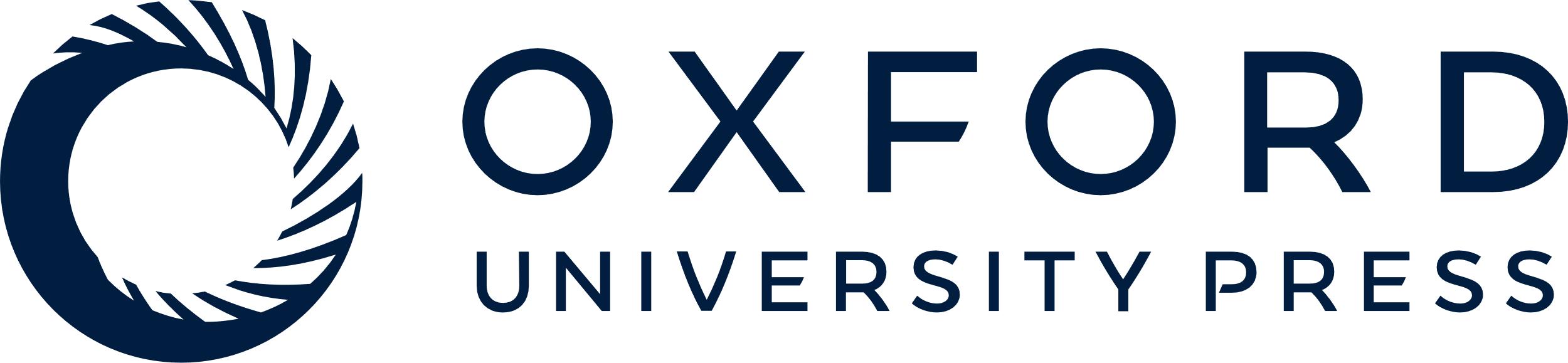 [Speaker Notes: Figure 13. 2dFGRS spectra of four NVSS galaxies detected as X-ray sources in the ROSAT All-Sky Survey. All show optical emission lines with line ratios characteristic of active galaxies but, as noted in the text, they are otherwise a diverse class of objects.


Unless provided in the caption above, the following copyright applies to the content of this slide: © 2002 RAS]